History Knowledge Organiser- I am Warrior
Great Fire 
of London
1666 AD
Indus Valley Civilisation
3300 BC – 1300BC
Iron Age
800BC- 43 AD
Stone Age 
15,000 BC- 2,500 BC
Anglo Saxons
449 AD -1066 AD
Roman Empire 
776BC- 476 AD
Bronze Age  
3,000BC- 800 BC
Ancient Egypt 
7,500 BC- 30 AD
Florence Nightingale
1883 AD
Who were the Anglo-Saxons?

The Anglo-Saxons were made up of the tribes the Jutes, Saxons and Angles who invaded Britain once the Romans had left.

After the invasion, Britain was split into 7 kingdoms with the 5 main ones being Kent, Wessex, East Anglia, Mercia and Northumbria.

The Anglo-Saxons liked to settle in small settlements on the countryside.
Life as an Anglo-Saxon

The Anglo-Saxons had many jobs such as farming, blacksmiths, woodworkers and jewellers. They were great craft workers and made musical instruments, toys and games. They played sports to keep fit and strong and loved listening to stories. 
.
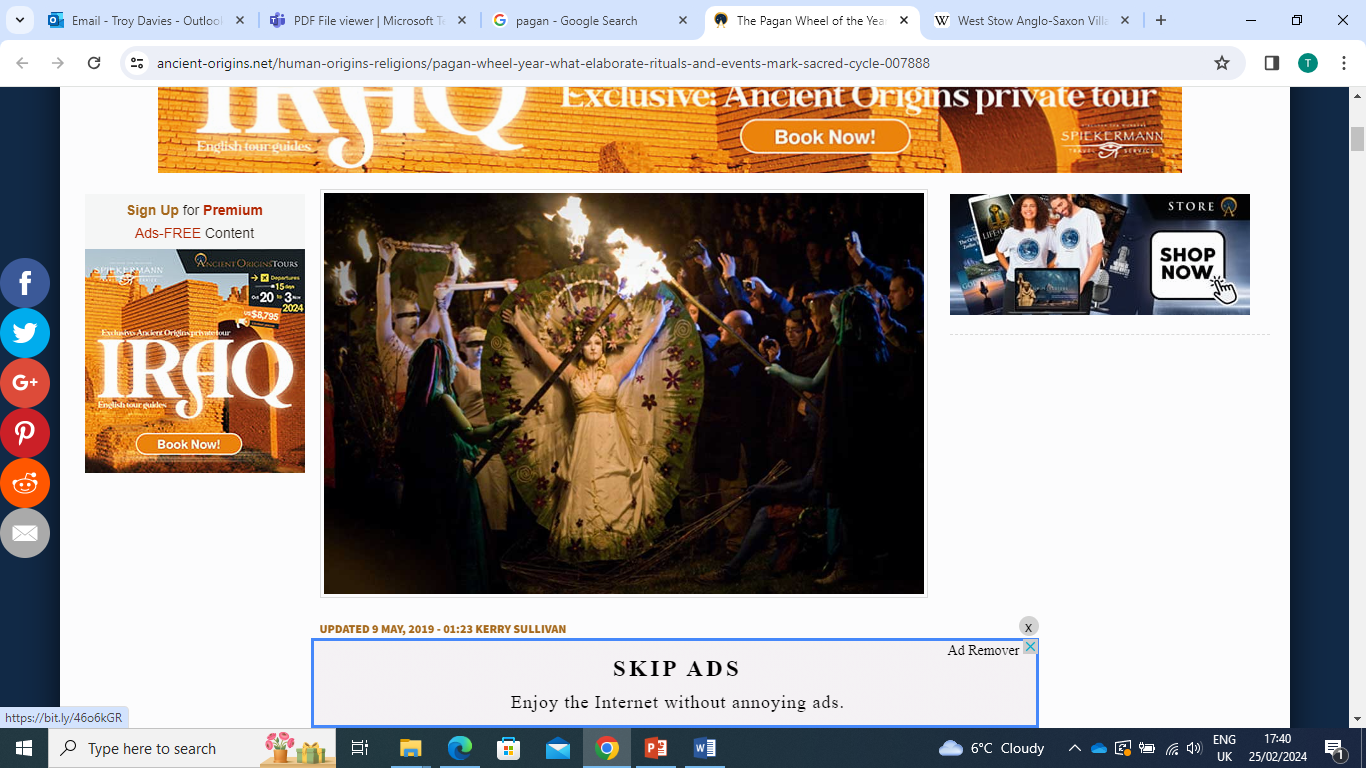 Religious Beliefs

When they first came to Britain, the Anglo-Saxons were Pagans. They believed in many Gods such as Frige, Tiw and Thunor. They thought magic charms and spells would protect them.

In 595 AD, the Pope sent a missionary to Britain to convert the Anglo-Saxons to Christianity. This helped to unite the different kingdoms in England.
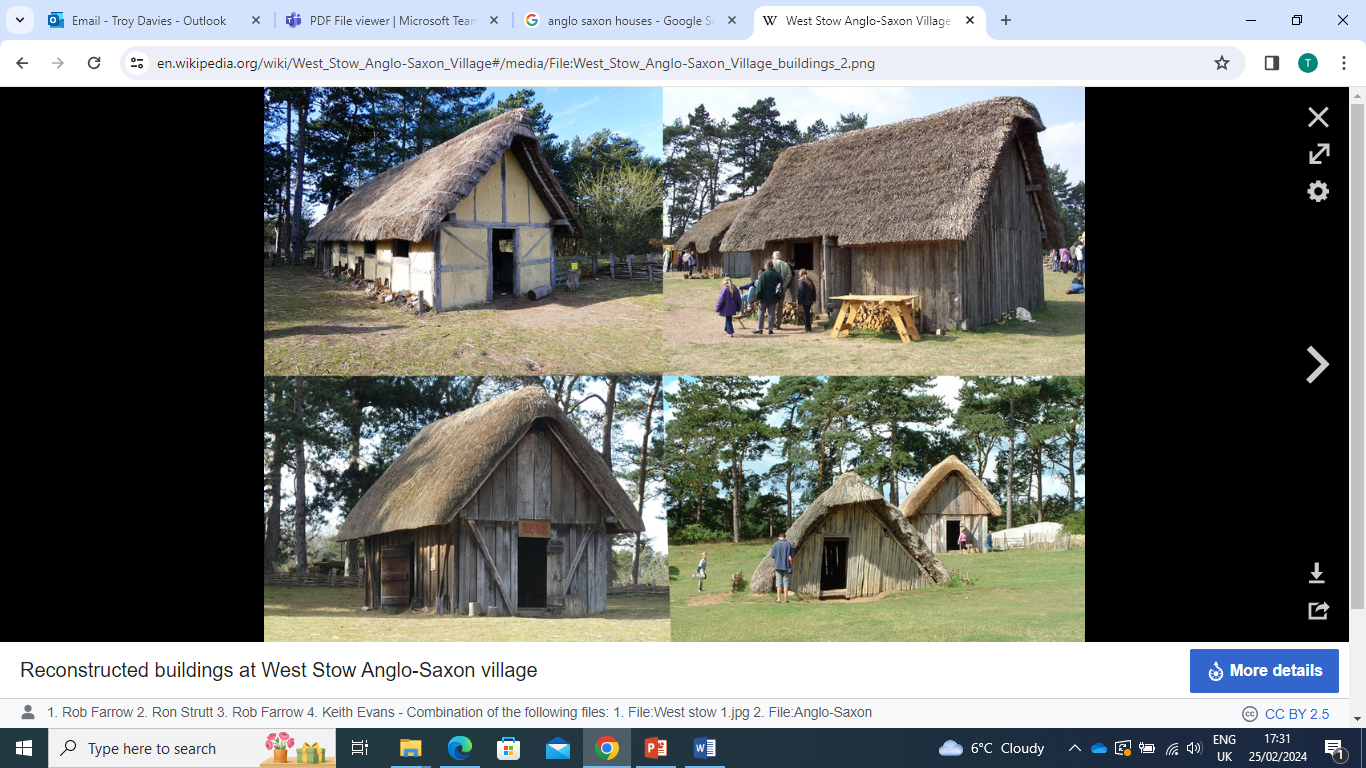 Beowulf

The story of Beowulf is told in a poem where it tells the tale of a hero who kills man-eating monsters. It is one of the most important works of Old English literature.
Indus Valley Civilisation- History Knowledge Organiser
History Knowledge Organiser- I am Warrior
1016 AD 
Cnut becomes king of England
937 AD   
Battle of Brunanburh
449 AD
Anglos and Saxons first arrive in Britain.
1066 AD
The Norman Conquest
787 AD
Viking invasions begin.
957 AD – 975 AD 
England united under King Edgar.
878 AD
Establishment of the Danelaw.
1016 AD – 1042 AD England ruled by Danish kings.
590 AD - 700 AD         Anglo-Saxons convert to Christianity.
What the Anglo-Saxons did for us

The Anglo-Saxons influenced the names of many villages and towns such as Oxford and Woolwich. They also influenced vocabulary, grammar and the alphabet. Furthermore, a love of literature was promoted and the production of books were increased and encouraged.
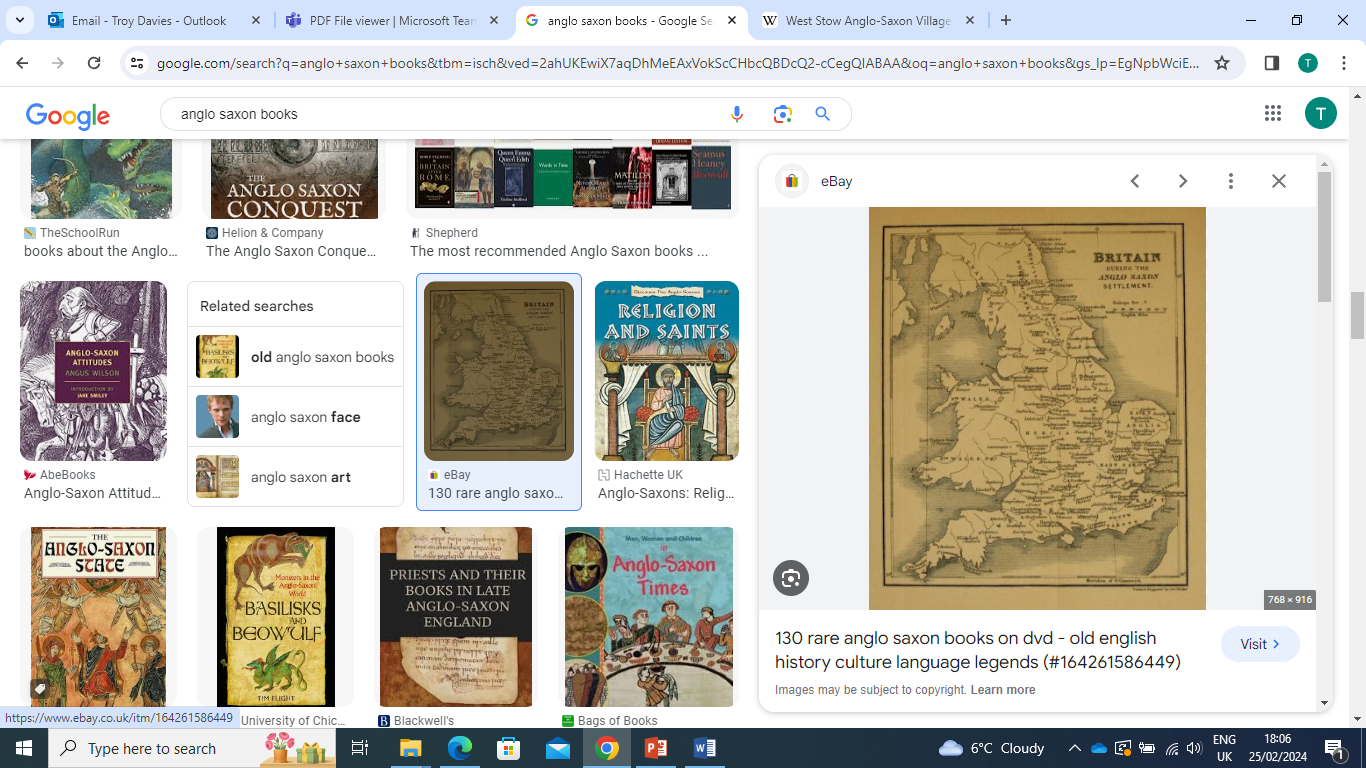 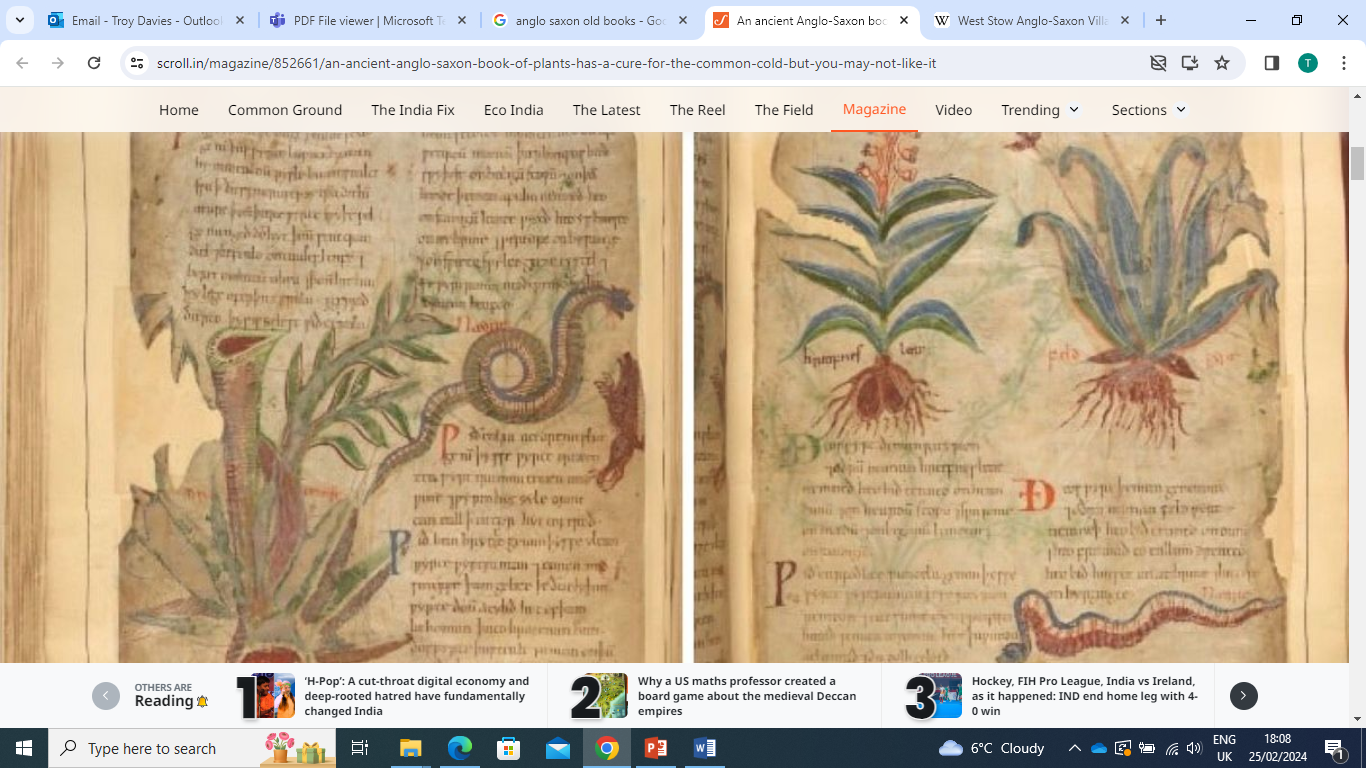